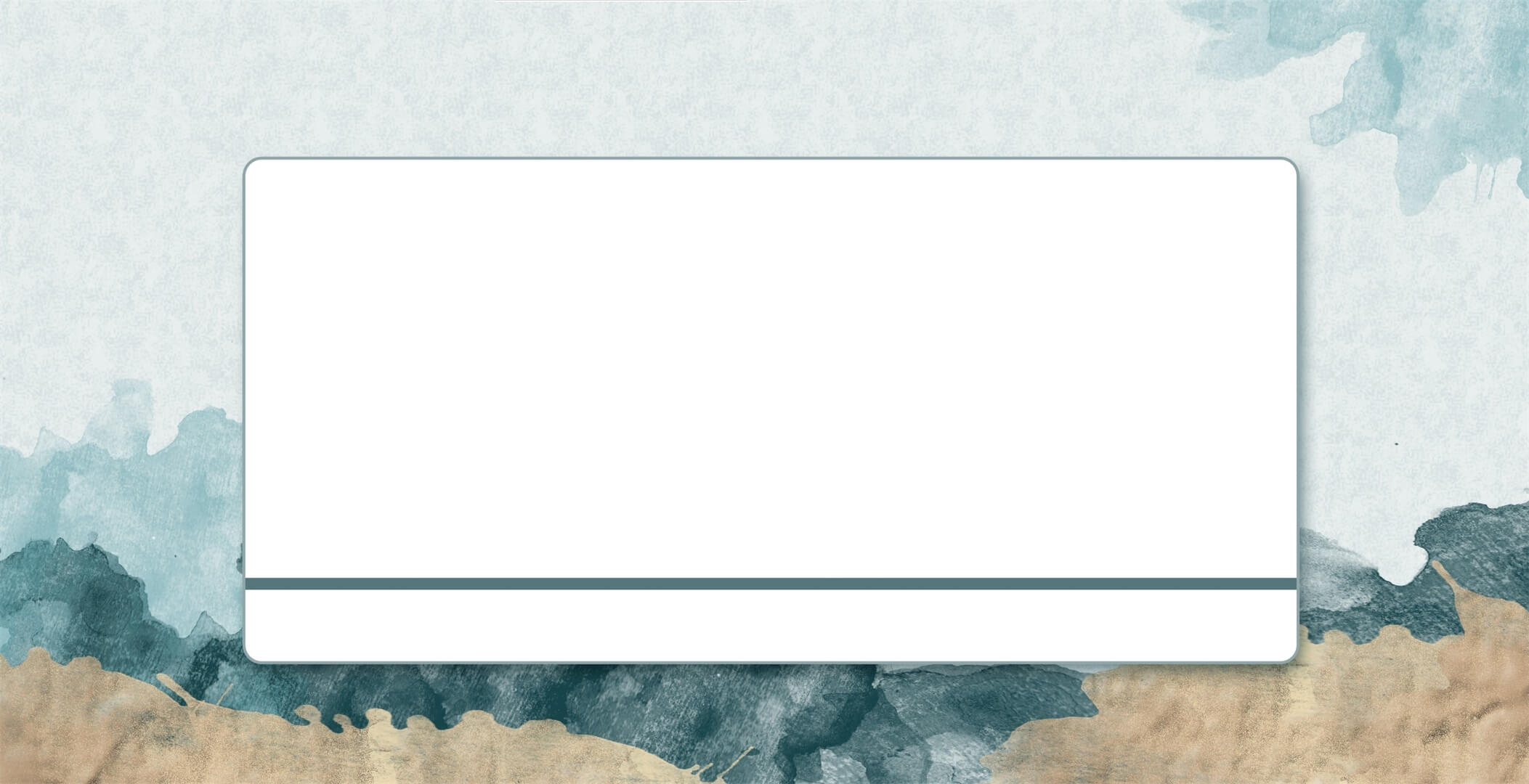 点击输入文字
点击输入文字
ADD YOUR TITLE,ADD YOUR TITLE.
ADD YOUR TITLE,ADD YOUR TITLE.
YOUR LOGO
单击此处添加标题
Loem ipsum dolor sameman tanam casectetur adipiscing elit tamam dalam qoue sampe. dolor sameman
汇报人：喜爱PPT   汇报时间：202X
时间
地点
点击输入
目录
01本年工作
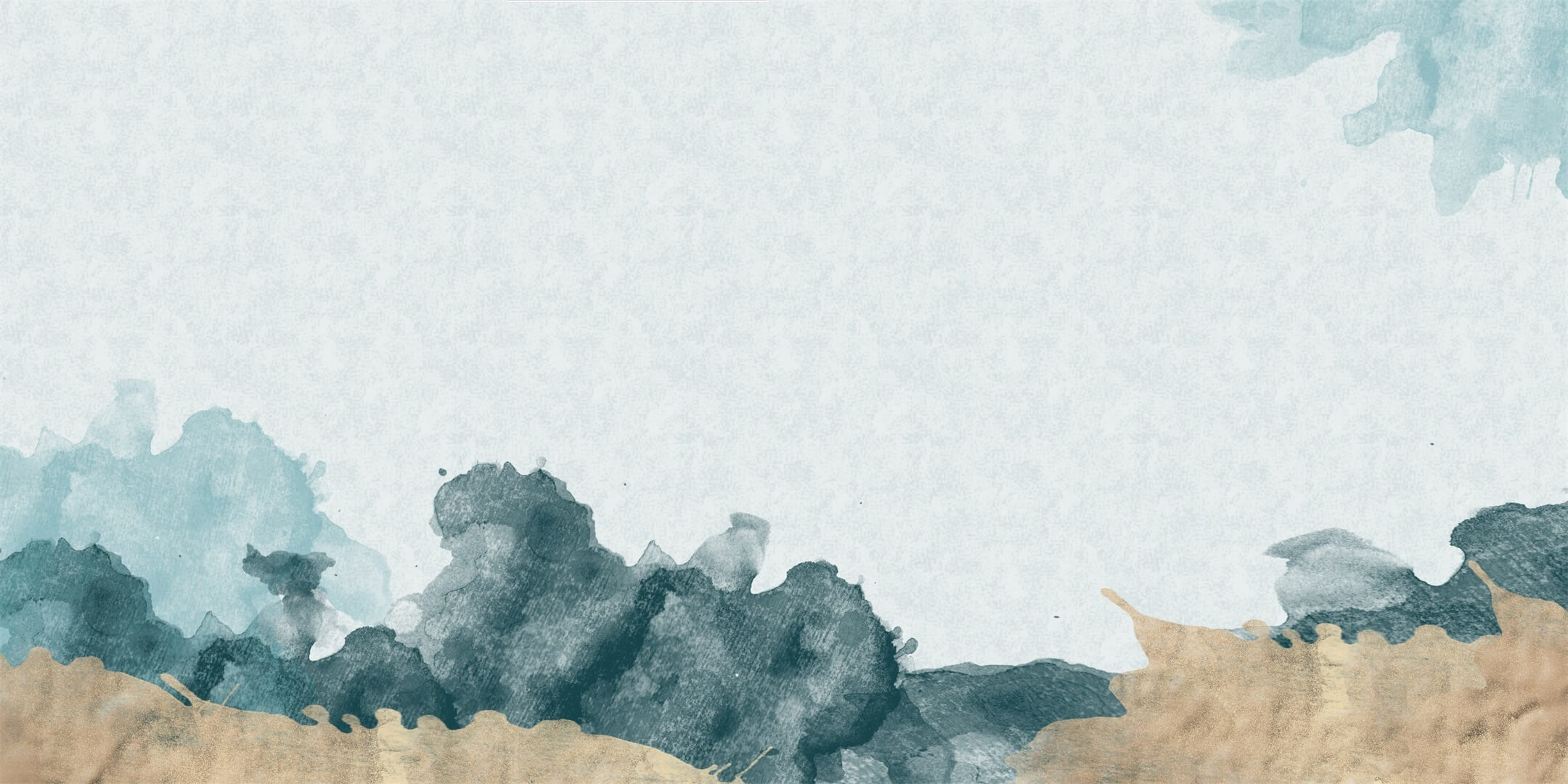 Loem ipsum dolor sameman tanam casectetur adipiscing elit tamam dalam qoue sampe. dolor sameman
content
02项目展示
Loem ipsum dolor sameman tanam casectetur adipiscing elit tamam dalam qoue sampe. dolor sameman
03经验分享
Loem ipsum dolor sameman tanam casectetur adipiscing elit tamam dalam qoue sampe. dolor sameman
04明年计划
Loem ipsum dolor sameman tanam casectetur adipiscing elit tamam dalam qoue sampe. dolor sameman
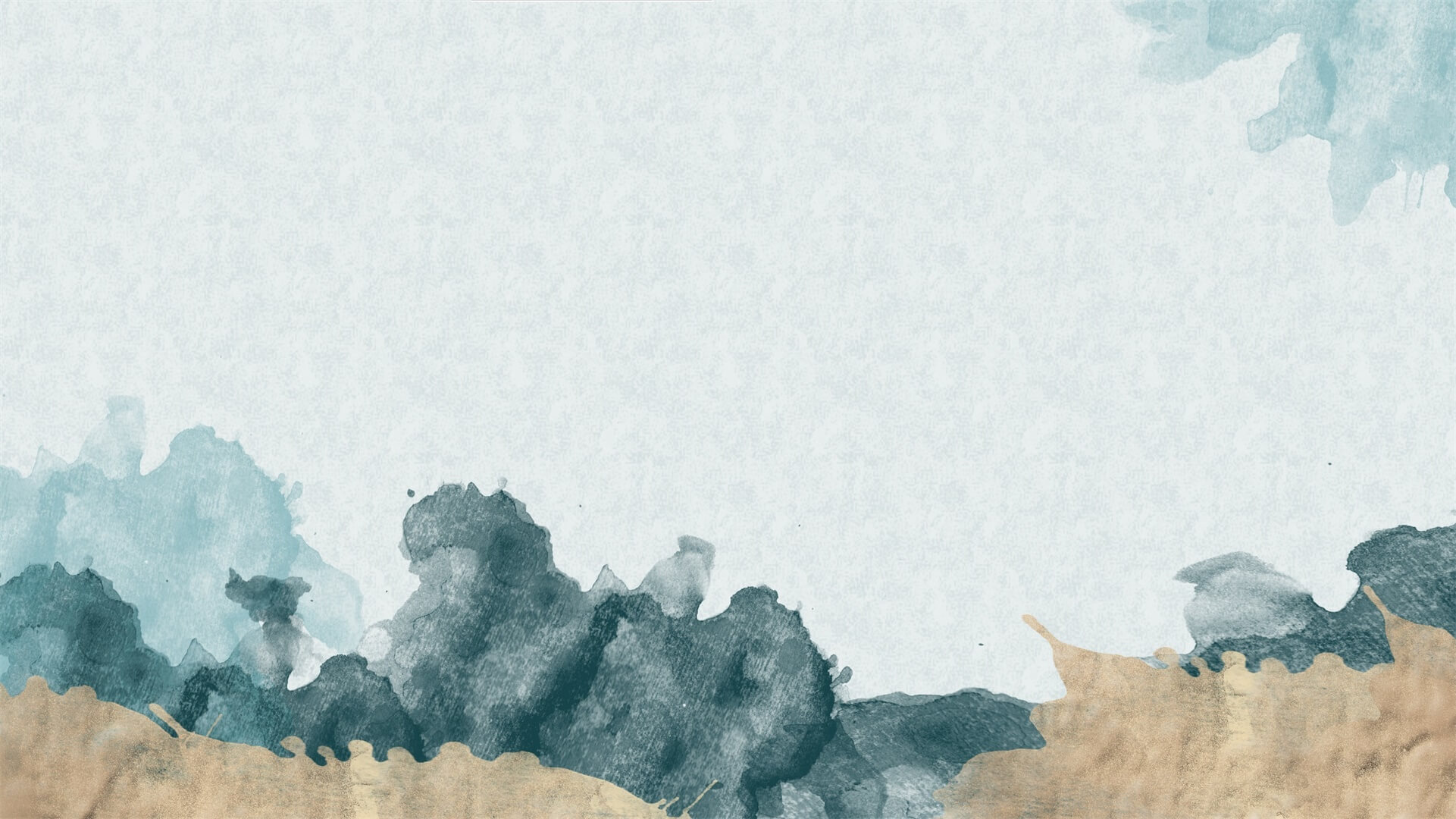 PART 01
本年工作
Loem ipsum dolor sameman tanam casectetur adipiscing elit tamam dalam qoue sampe. dolor sameman
请输入标题
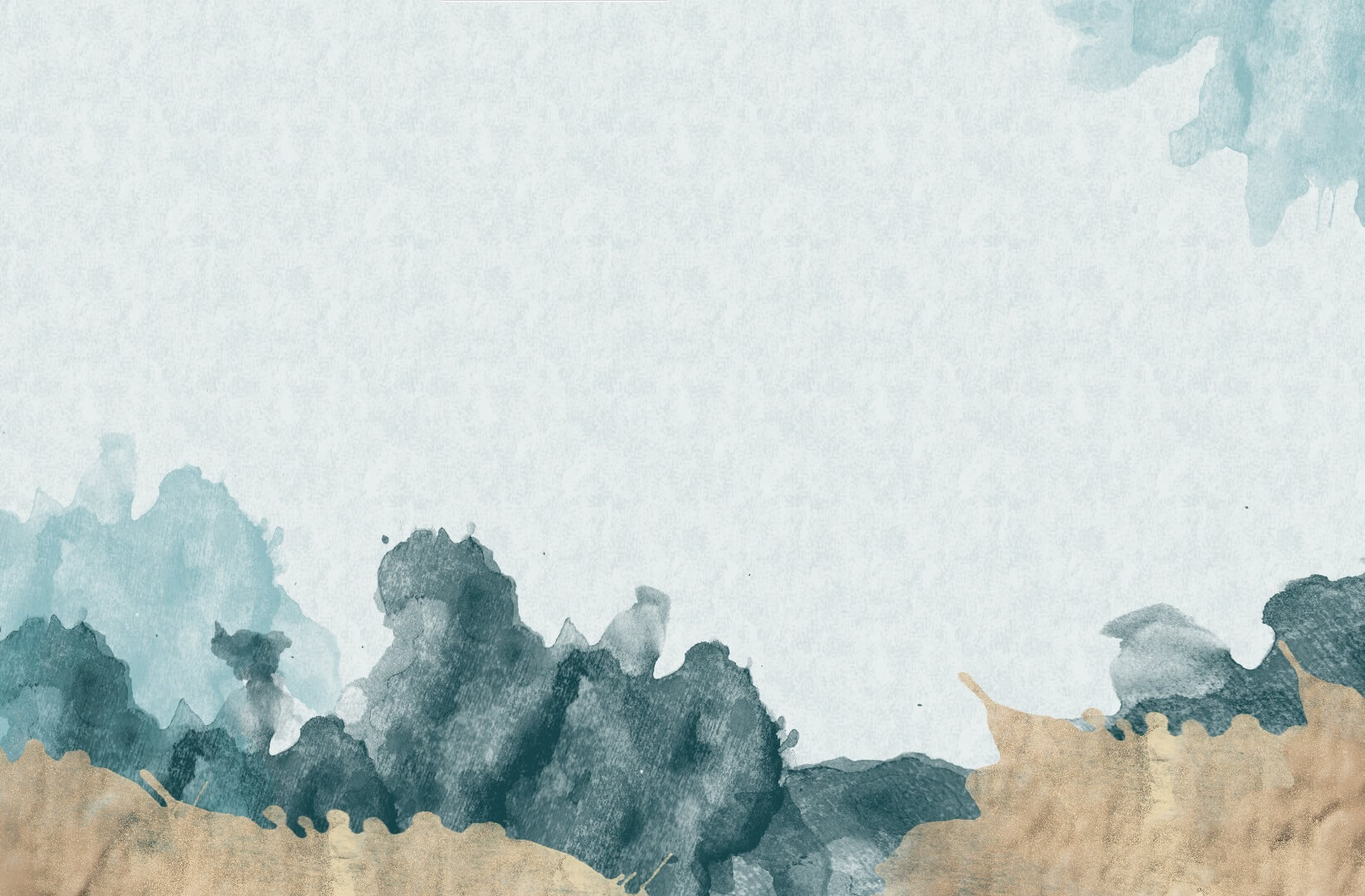 输入标题
Please enter text here.Please enter text here.Please enter text Please enter text
Please enter text here.Please enter text here.Please enter text Please enter text Please enter text Please enter text Please enter text 

Please enter text here.Please enter text here.Please enter text Please enter text Please enter text Please enter text Please enter text
请输入标题
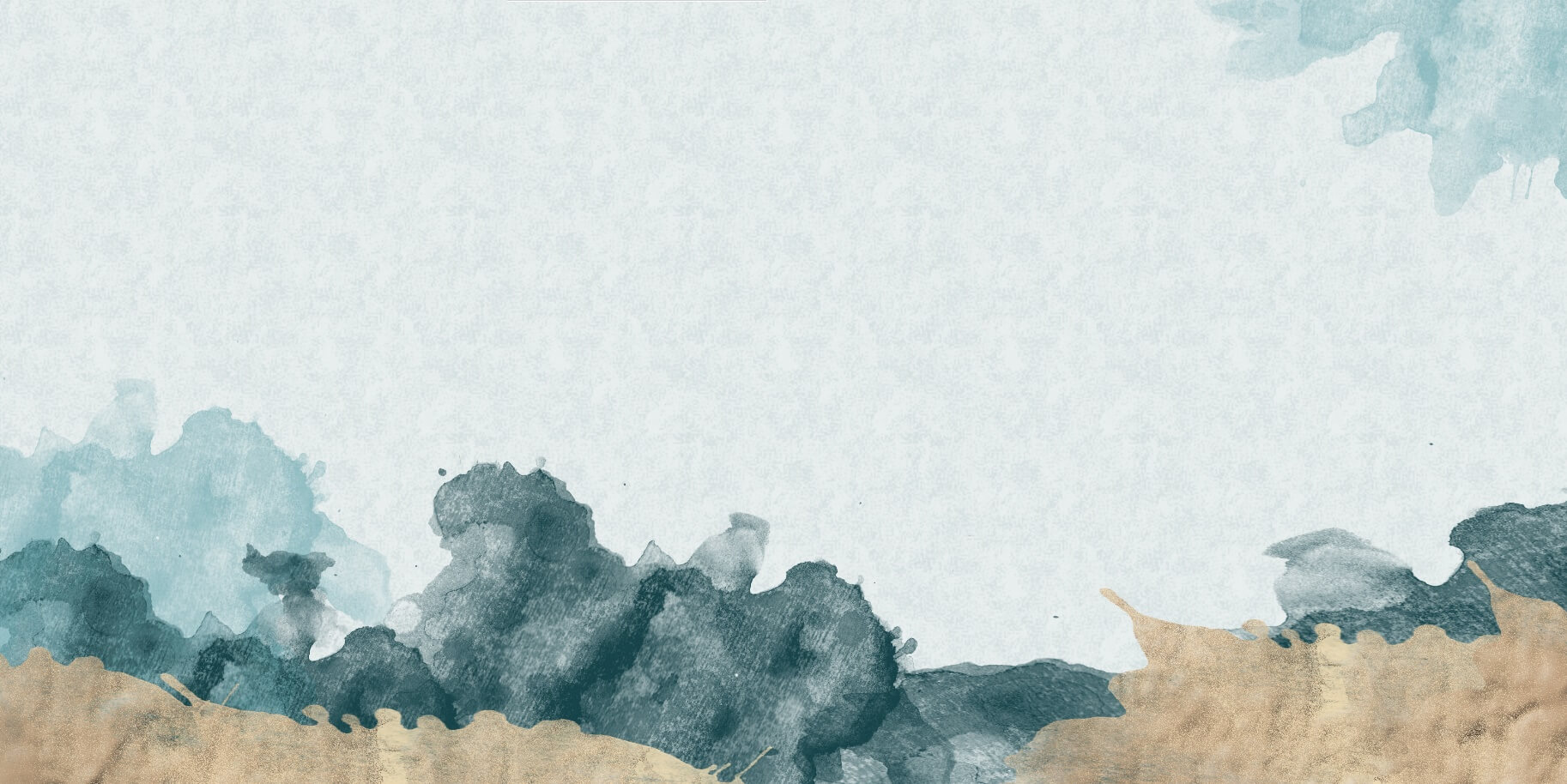 输入标题
Please enter text here.Please enter text here.
Please enter text here.Please enter text here.Please enter text Please enter text
输入标题
Please enter text here.Please enter text here.
请输入标题
工作内容1
工作内容2
工作内容3
Please enter text here.Please enter text here.Please enter text Please enter text Please enter text Please enter text Please enter text
请输入标题
输入标题
There are many variations of passages of lorem ipsum available, but the majority have suffered . There are many variations of passages of lorem ipsum available, but the majority have suffered
输入标题
There are many variations of passages of lorem ipsum available, but the majority have suffered . There are many variations of passages of lorem ipsum available, but the majority have suffered
Please enter text here.Please enter text here.Please enter text Please enter text Please enter text Please enter text Please enter text
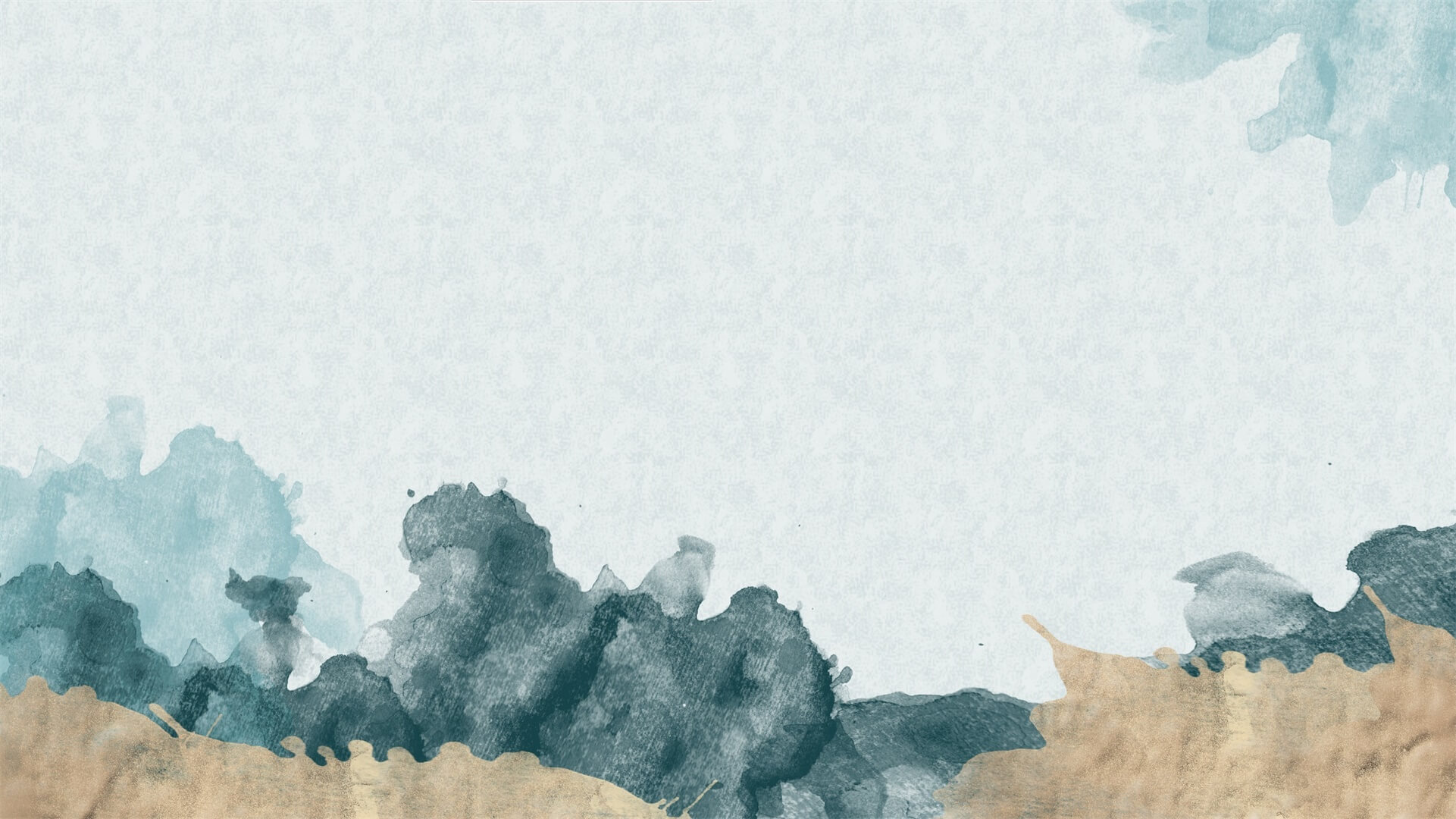 PART 02
项目展示
Loem ipsum dolor sameman tanam casectetur adipiscing elit tamam dalam qoue sampe. dolor sameman
请输入标题
输入标题
输入标题
Please enter text here.Please enter text here.Please enter text
Please enter text here.Please enter text here.Please enter text
输入标题
输入标题
Please enter text here.Please enter text here.Please enter text
Please enter text here.Please enter text here.Please enter text
Please enter text here.Please enter text here.Please enter text Please enter text Please enter text Please enter text Please enter text
ONE
PROUDECT
输入标题
输入标题
输入标题
Please enter text here.Please enter text here.Please enter text here.Please enter text here
Please enter text here.Please enter text here.Please enter text here.Please enter text here
Please enter text here.Please enter text here.Please enter text here.Please enter text here
TWO
PROUDECT
输入标题
输入标题
A company is an association or collection of individuals, whether natural persons, legal persons, or a
A company is an association or collection of individuals, whether natural persons, legal persons, or a
输入标题
输入标题
A company is an association or collection of individuals, whether natural persons, legal persons, or a
A company is an association or collection of individuals, whether natural persons, legal persons, or a
请输入标题
输入标题
Please enter text here.Please enter text here.
输入标题
Please enter text here.Please enter text here.
输入标题
输入标题
输入标题
Please enter text here.Please enter text here.
Please enter text here.Please enter text here.
Please enter text here.Please enter text here.
请输入标题
输入标题
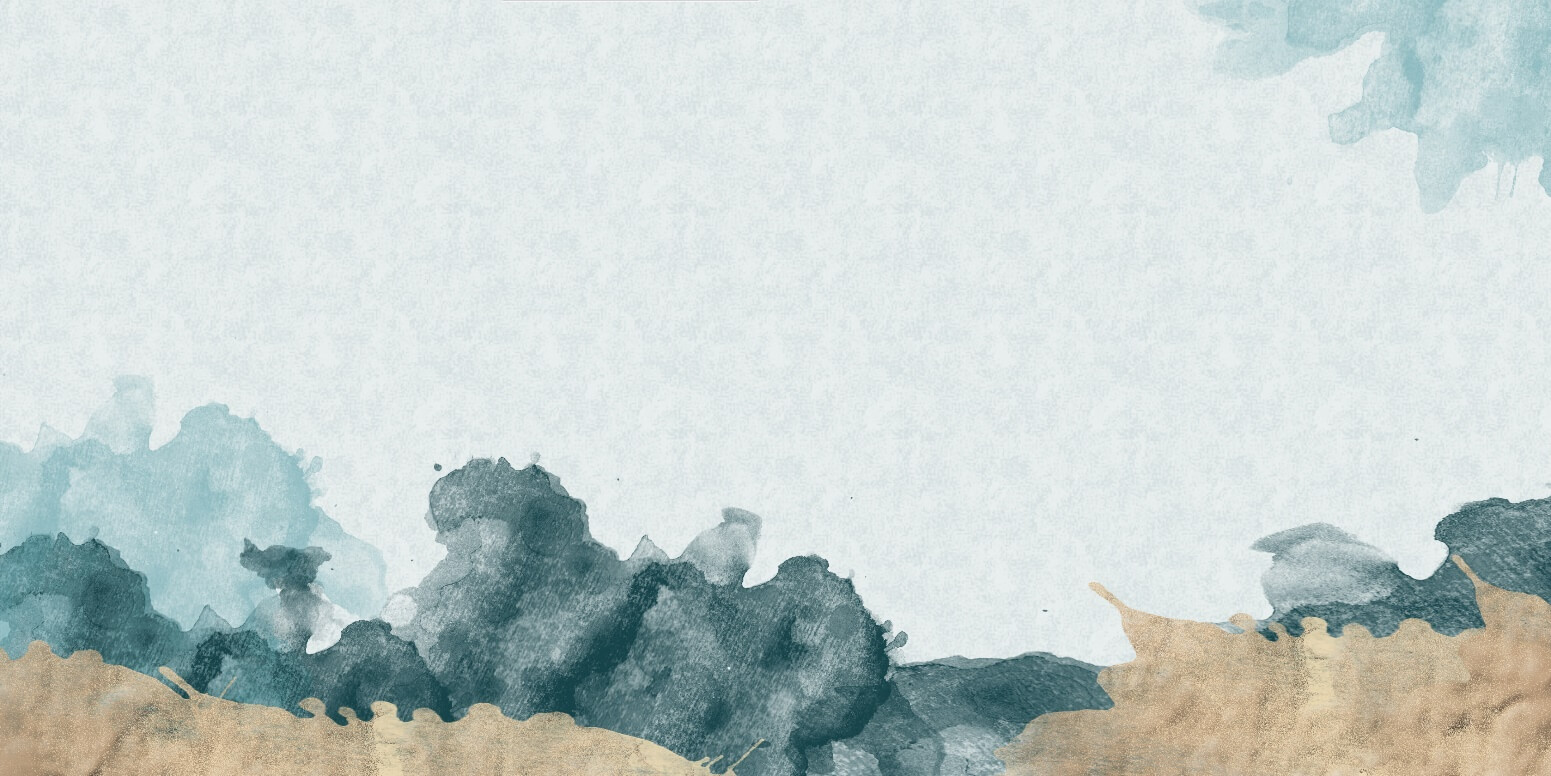 01
Please enter text here.Please enter text here.Please enter text here.
输入标题
02
Please enter text here.Please enter text here.Please enter text here.
输入标题
03
Please enter text here.Please enter text here.Please enter text here.
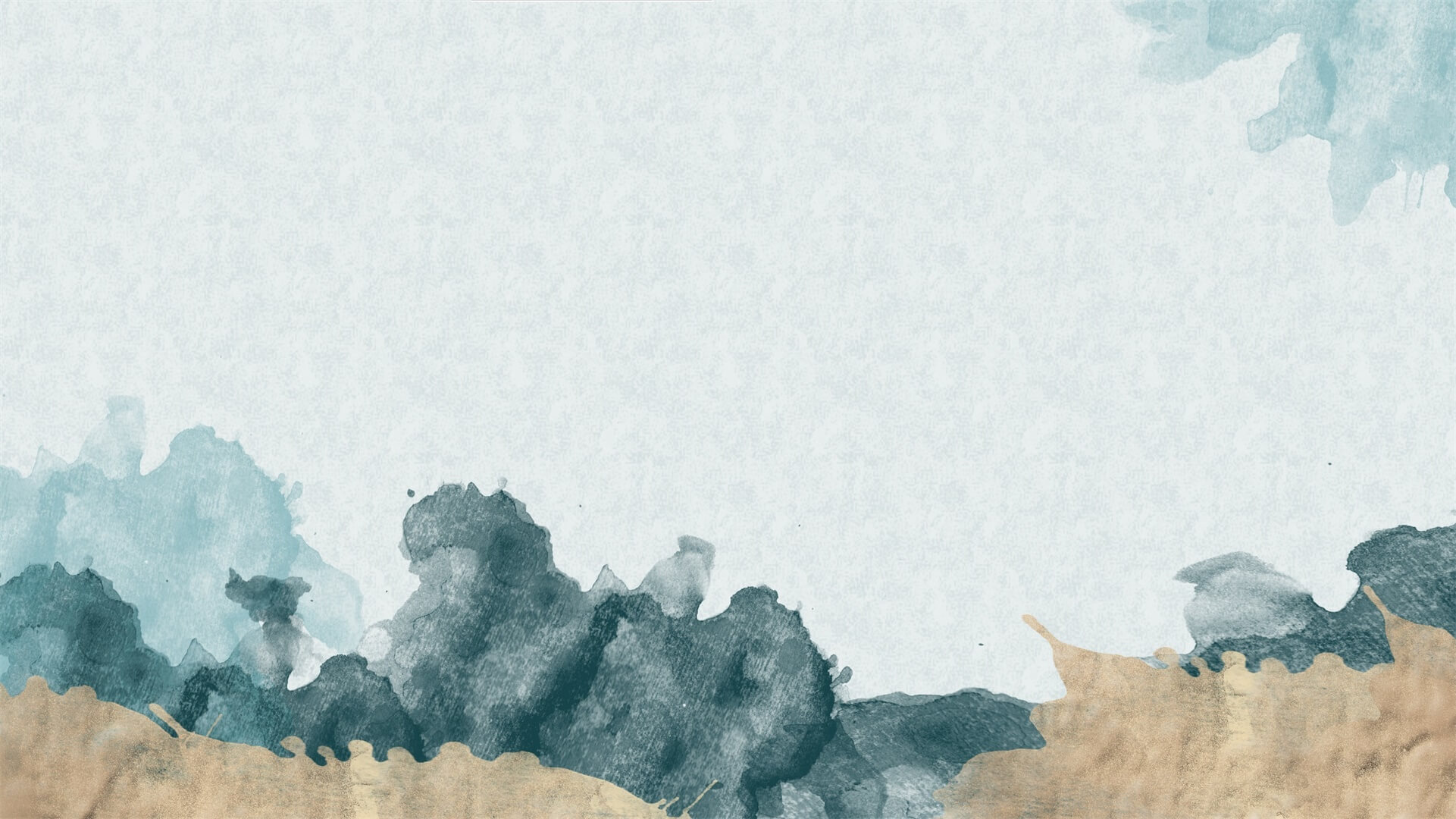 PART 03
经验分享
Loem ipsum dolor sameman tanam casectetur adipiscing elit tamam dalam qoue sampe. dolor sameman
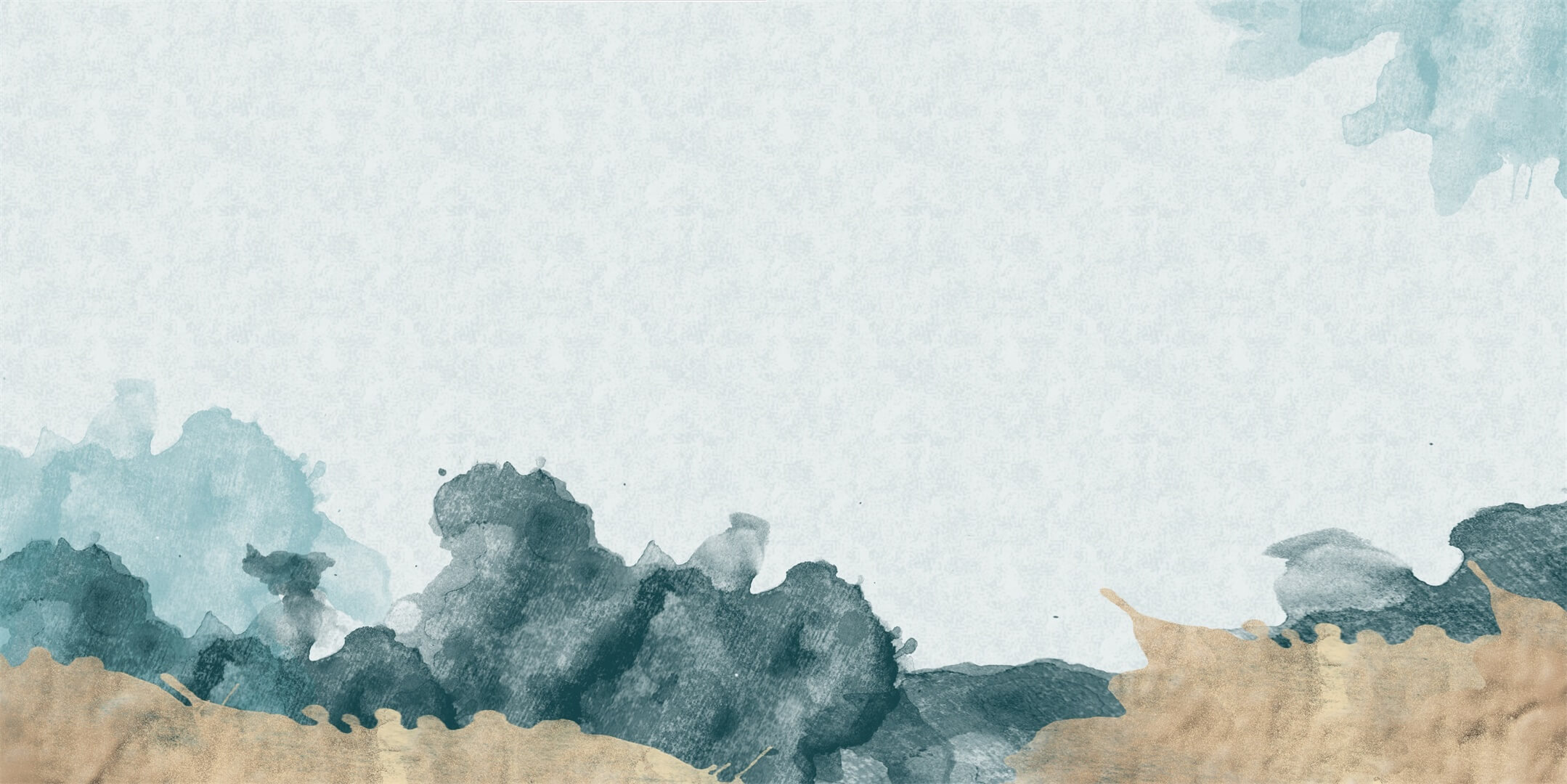 请输入标题
输入标题
01
Please enter text here.Please enter text here.Please enter text here.
Please enter text here.Please enter text here.Please enter text Please enter text
输入标题
02
Please enter text here.Please enter text here.Please enter text here.
输入标题
03
Please enter text here.Please enter text here.Please enter text here.
请输入标题
输入标题
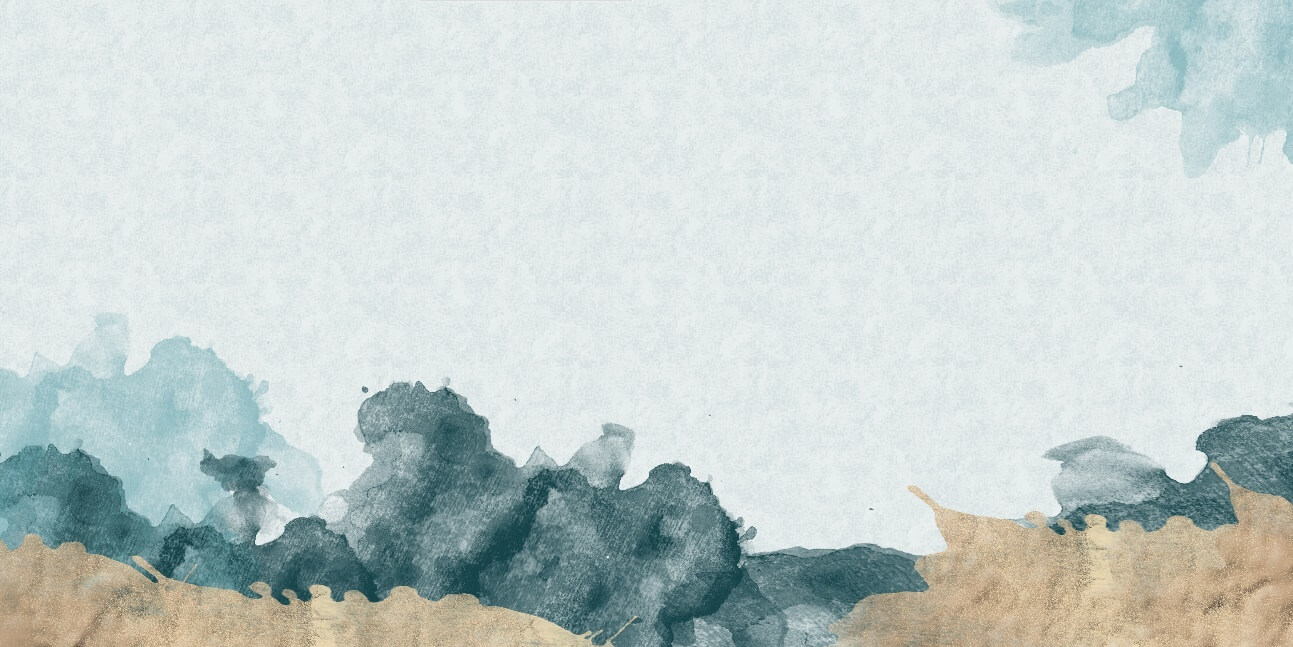 01
Please enter text here.Please enter text here.Please enter text here.
输入标题
02
Please enter text here.Please enter text here.Please enter text here.
请添加标题
请在此添加文本内容， 请在此添加文本内容，请在此添加文本内容，请在此添加文本内容， 请在此添加文本内容， 请在此添加文本内容， 请在此添加文本内容
请输入标题
Please enter text here.Please enter text here.Please enter text here.Please enter text here
FOUR
输入标题
Please enter text here.Please enter text here.Please enter text here.Please enter text here
PROUDECT
输入标题
Please enter text here.Please enter text here.Please enter text here.Please enter text here
输入标题
请输入标题
标题文本
标题文本
S
W
lorem ipsum dolor sit amet, ea commodoconsequat.
lorem ipsum dolor sit amet, ea commodoconsequat.
T
O
标题文本
标题文本
lorem ipsum dolor sit amet, ea commodoconsequat.
lorem ipsum dolor sit amet, ea commodoconsequat.
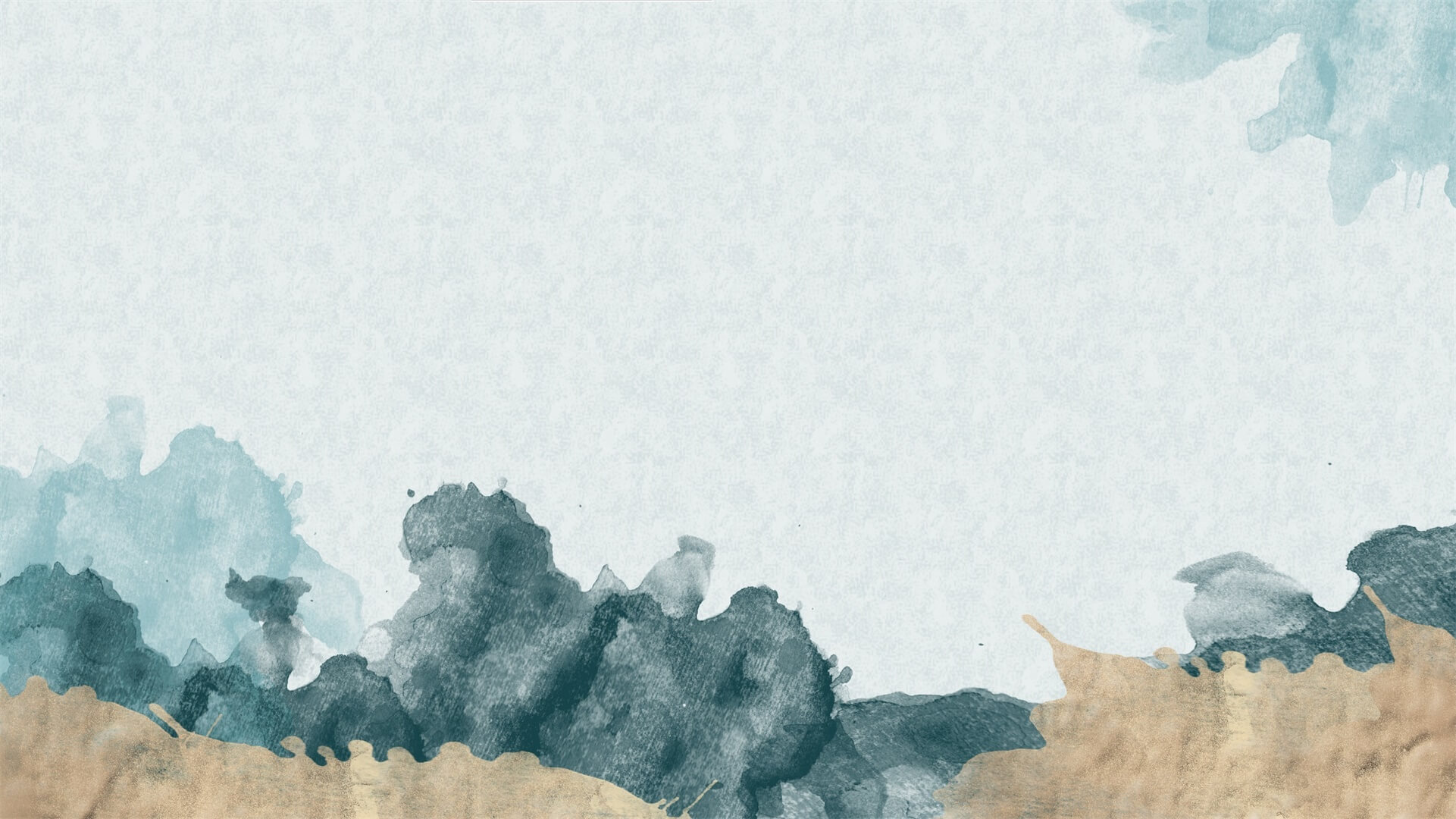 PART 04
明年计划
Loem ipsum dolor sameman tanam casectetur adipiscing elit tamam dalam qoue sampe. dolor sameman
请输入标题
输入标题
输入标题
Please enter text here.Please enter text here.Please enter text here.Please enter text here
Please enter text here.Please enter text here.Please enter text here.Please enter text here
输入标题
输入标题
Please enter text here.Please enter text here.Please enter text here.Please enter text here
Please enter text here.Please enter text here.Please enter text here.Please enter text here
请输入标题
75%
80%
90%
Add Title In Here
This is a sample letter that has been placed to demonstrate the typing format on the letterhead design. When positioned the letterhead design. When positioned properly.
powerpoint
photoshop
3D max
YOUR TITLE HERE
添加页面标题内容
请在此处添加具体内容，文字尽量言简意赅，简单说明即可，不必过于繁琐，注意板面美观度。请在此处添加具体内容，文字尽量言简意赅，简单说明即可，不必过于繁琐，注意板面美观度。
36.
48.
Short Text Here
Short Text Here
请输入标题
输入标题
输入标题
输入标题
输入标题
Please enter text here.Please enter text here.Please enter text here.Please enter text here
Please enter text here.Please enter text here.Please enter text here.Please enter text here
Please enter text here.Please enter text here.Please enter text here.Please enter text here
Please enter text here.Please enter text here.Please enter text here.Please enter text here
请输入标题
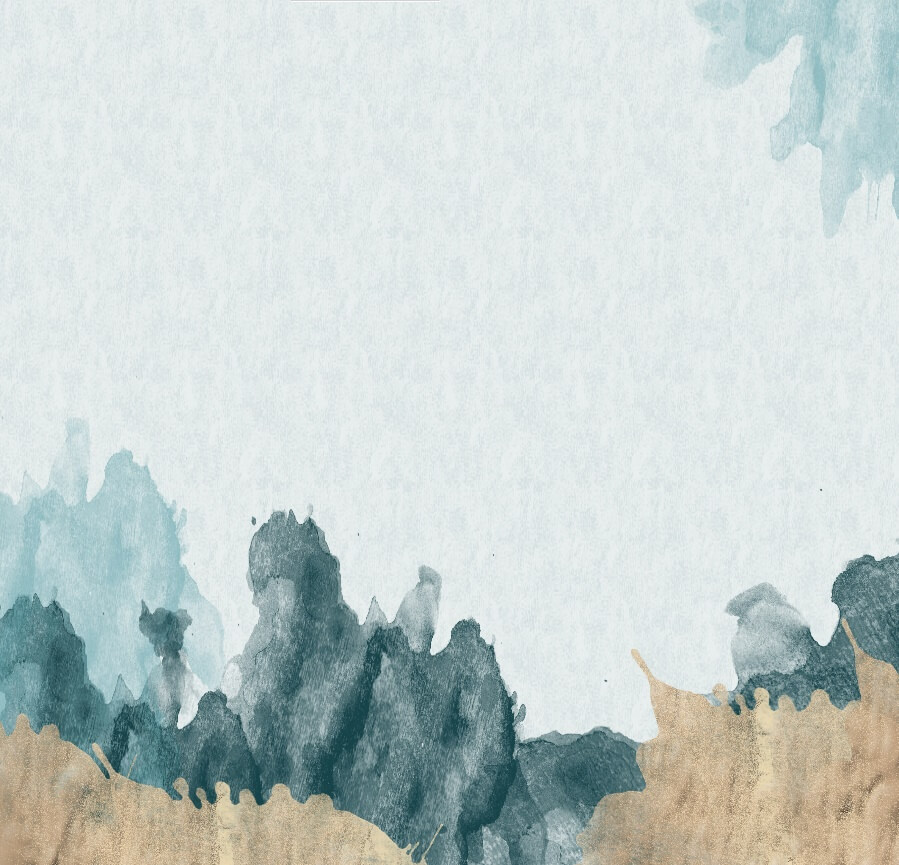 输入标题
输入标题
Please enter text here.Please enter text here. Please enter text here.Please enter text here.
Please enter text here.Please enter text here. Please enter text here.Please enter text here.
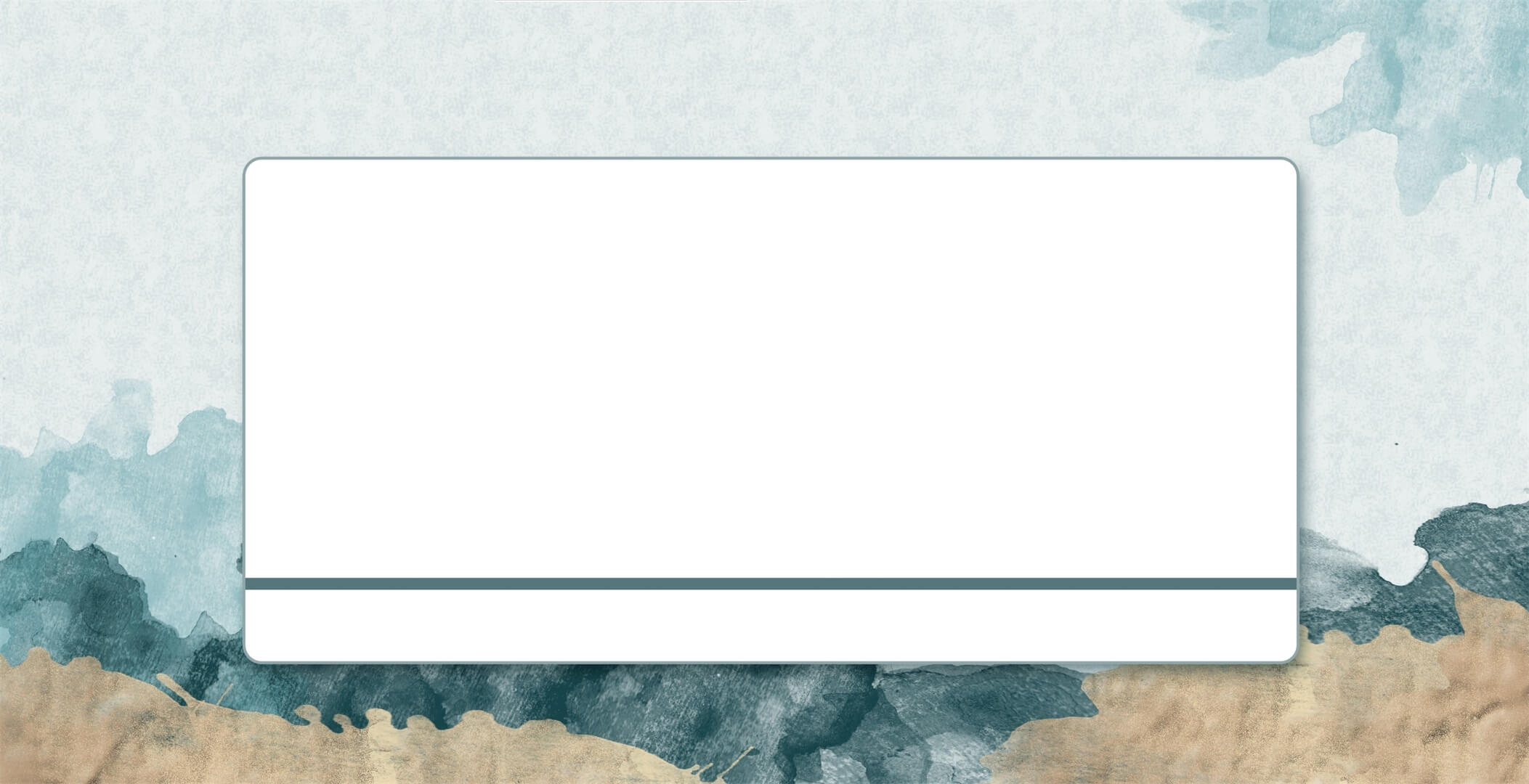 YOUR LOGO
非常感谢您的观看
Loem ipsum dolor sameman tanam casectetur adipiscing elit tamam dalam qoue sampe. dolor sameman
汇报人：喜爱PPT   汇报时间：202X